Title I Annual Meeting Junta Anual de Título I
What Every Family Needs to Know! 

Lo que cada familia debe saber!
 
Tuesday, October 11
Lunes, el 11 de octubre
a
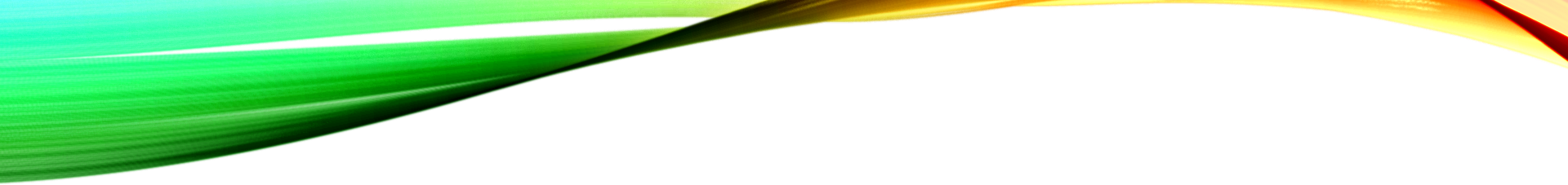 Title I Program 			Programa Titulo I
Purpose
School participation







Proposito
Participación Escolar
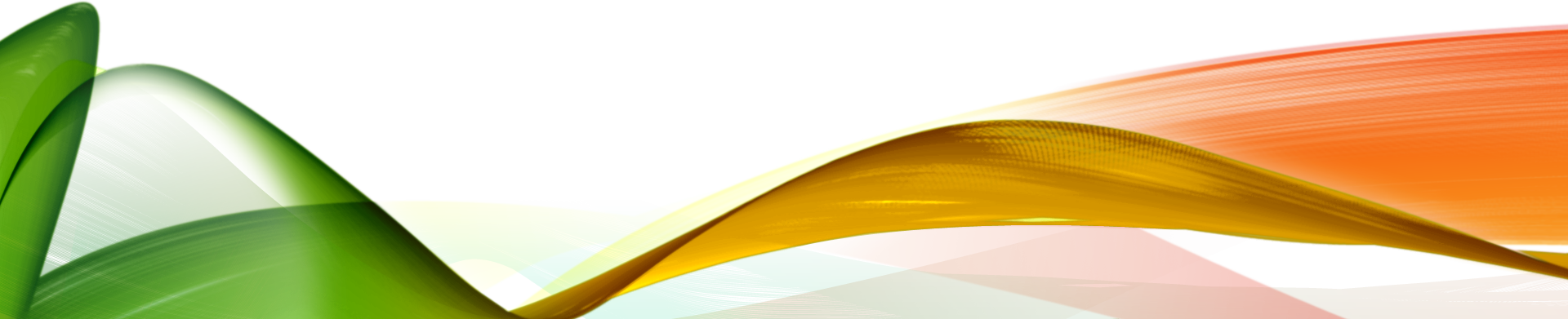 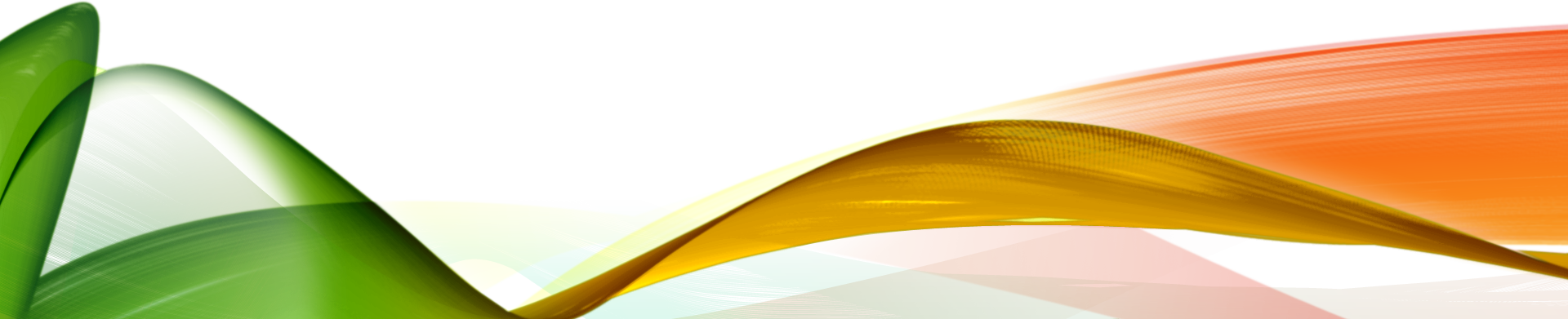 PROPOSITOPURPOSE
El titulo I proporciona fondos federales a las escuelas para ayudar a los estudiantes a cumplir con los estándares académicos del estado
Title I provides federal funding to schools to help students meet the challenging State academic standards
Los fondos de Titulo I están destinados a escuelas con alto numero de niños de familias de bajos ingresos.
El Titulo I es parte de La Ley Cada Estudiante Triunfa y probé  aproximadamente  $15 billones  federales por año en todo Estados Unidos a escuelas locales.
Mas de 55,900 escuelas publicas reciben fondos de Titulo I.
El Titulo I sirve a mas de 26 millones de niños.
Title I funds are targeted to schools with high numbers of children from low-income families.
Title I is part of the Every Student Succeeds Act and provides about $15 billion per year in federal aid to local schools across the United States.
More than 55,900 public schools receive Title I funds.
Title I serves more than 26 million children.
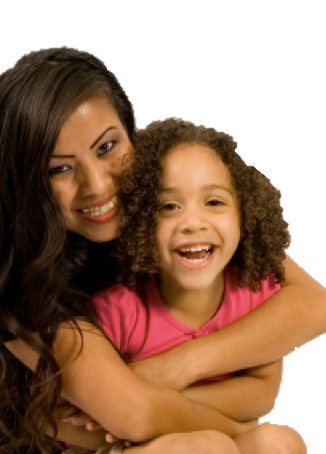 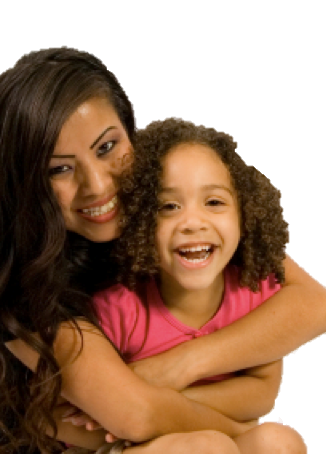 US Department of Education  
Title I, Part A
Budget Tables
[Speaker Notes: Purpose of Title I]
Participation
PARTICIPACIÓN
[Speaker Notes: To be a “schoolwide” school the school must have a free/reduced lunch count of at least 40%, collect and analyze data that affects student achievement, and must develop a comprehensive site plan (School Performancy Plan) and annually review its effectiveness.]
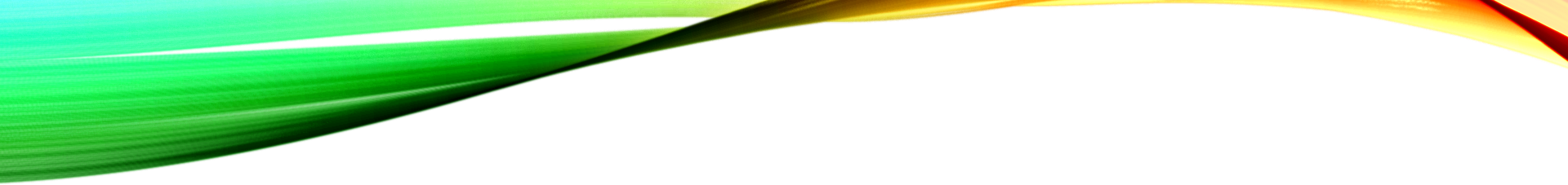 Evaluaciones educativasAssessments
Tipos
Cronología de resultados





Types
Timeline for Results
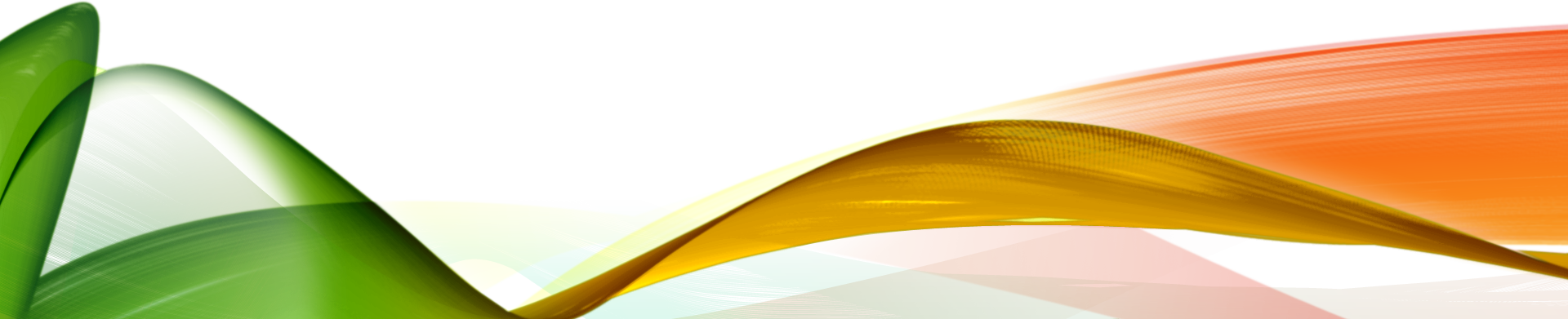 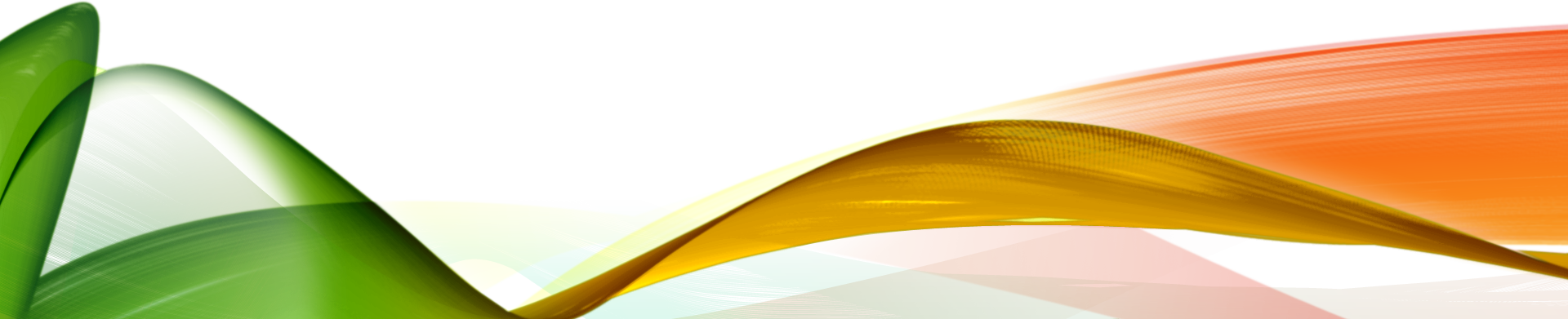 Assessments     evaluaciones
[Speaker Notes: These are required by Title I; list does not include all the state-law-required assessments, i.e., MAP for NVKR, etc.]
results timeline              	 Cronología de resultados
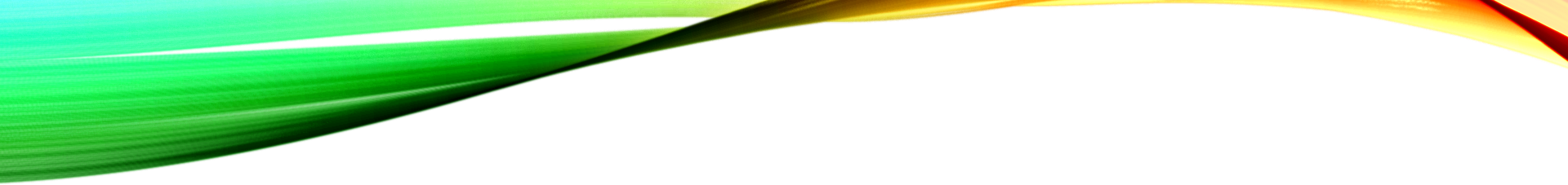 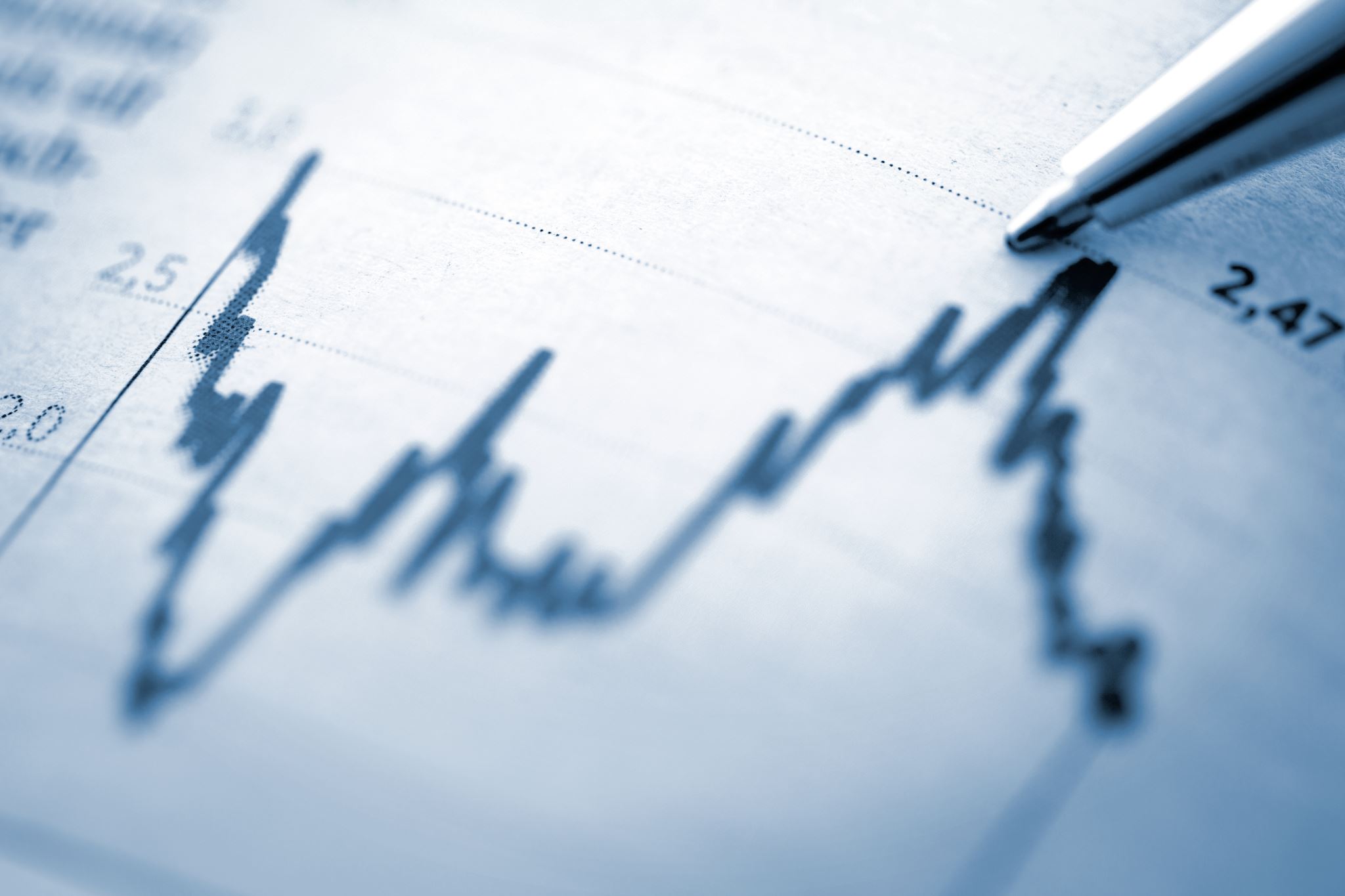 Use of FUNds				Uso de FONDos
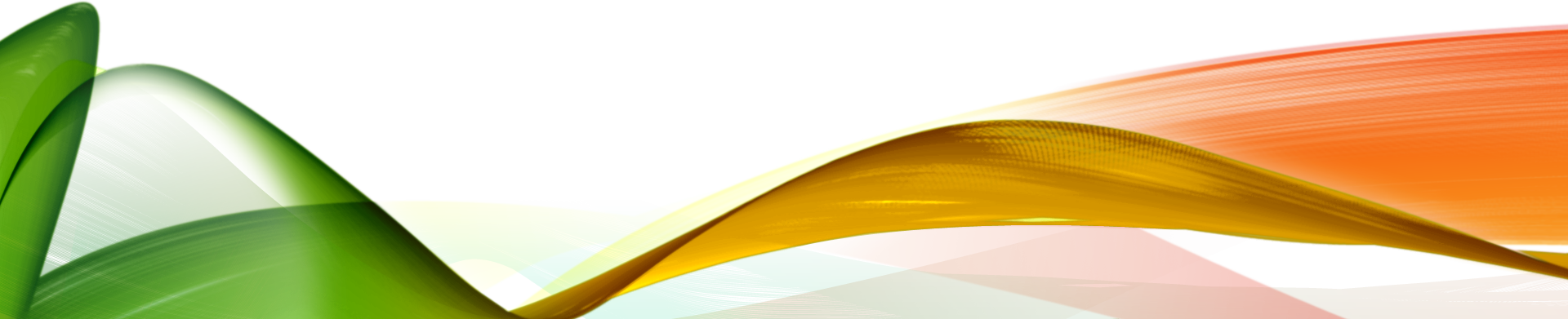 Program Funds         				Fondos de Titulo I
Allocated so schools with the most low income students get the most funding 
Allocated from the highest percentage down
This chart is an example of four elementary schools and the percentage of students who receive free or reduced lunches.
 
Los fondos de Título I se dividen para que las escuelas con mas estudiantes de bajos ingresos obtengan más fondos. 
Los fondos son asignados desde  el porcentaje más alto hacia el mas bajo.
 Esta tabla es un ejemplo de cuatro escuelas primarias y el porcentaje de estudiantes que reciben almuerzo gratis o reducido.
[Speaker Notes: Washington School would receive a higher amount of Title I funds as it has the largest percentage of students receiving free/reduced lunch. Lincoln and Obama would not be eligible to receive schoolwide Title I funds as their FRL rates are too low. (For your own information: Rate when schools can become eligibile to receive schoolwide funds is 40%, WCSD funds down to high 58% percent.)]
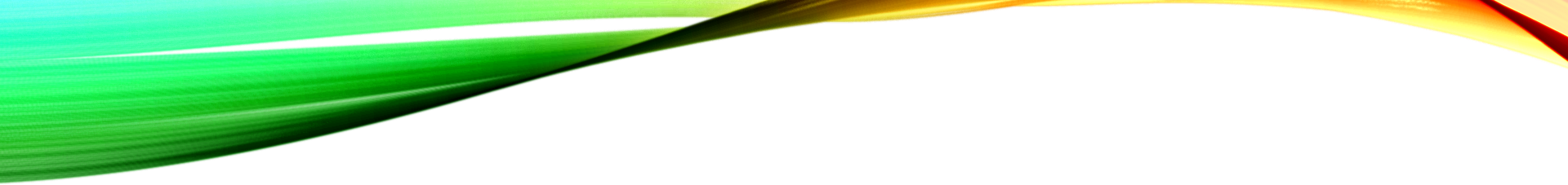 Program Funds             			Fondos del programa
[Speaker Notes: Tailor this to your school. Can also show parents how to get to School Performance Plan Budget page.]
Curriculum and Instruction
El currículum y la instrucción
Math: Bridges, Envision
ELA: Benchmark Advanced
Science: FOSS
Matematicas: Bridges, Envision
ELA: Benchmark Advanced
Ciencias: FOSS
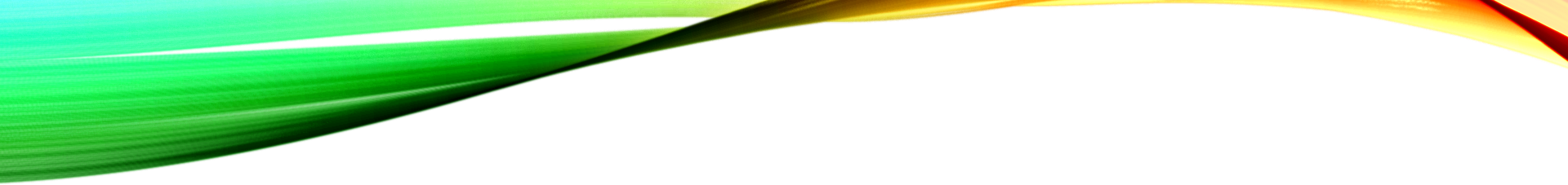 Parent and Family Engagement Policy, School-parent Compact, Educator Qualifications, Additional Right-to-Know




Normas de participación de padres y familia, convenio entre escuela y padres, requisitos de educadores, Información de derecho a saber
Additional parent notification requirementsREQUISITOS ADICIONALES DE notificación para padres
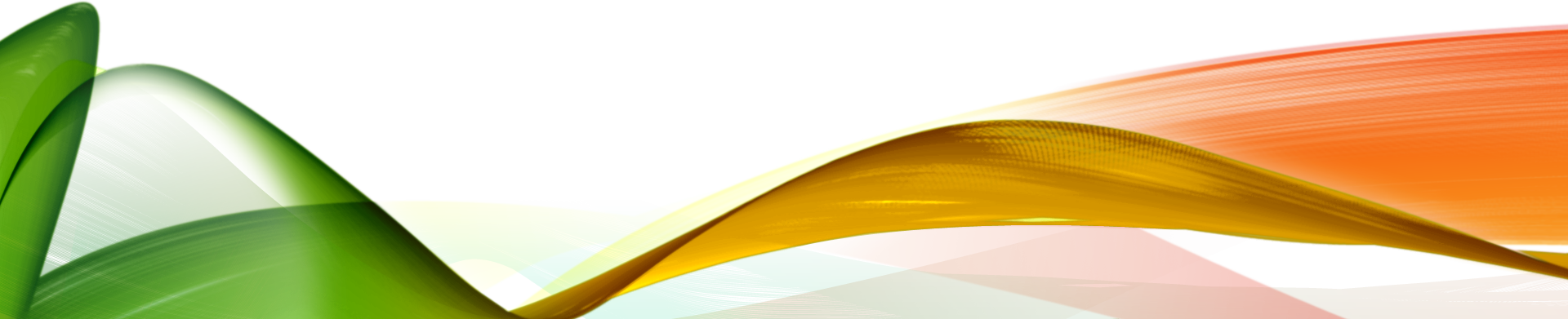 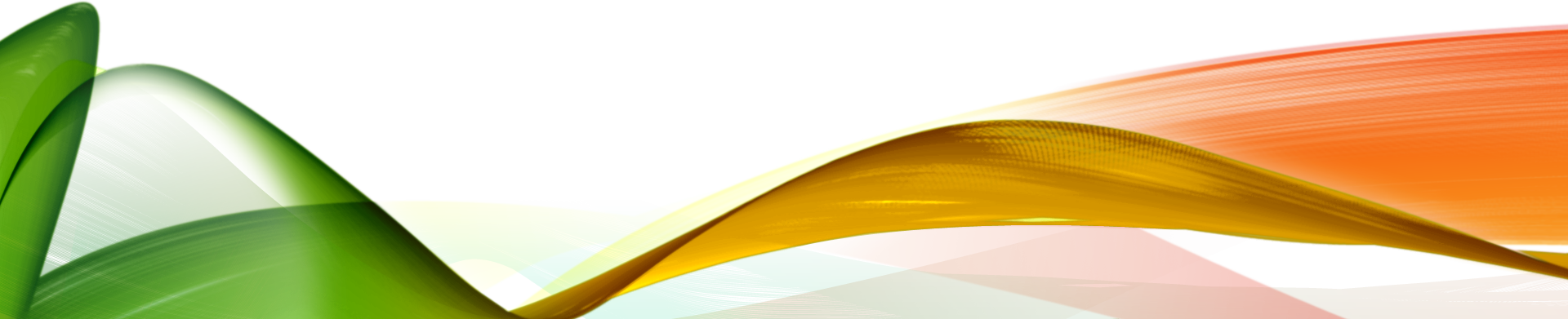 Bienvenida a todas las familias.
Comunicación efectiva.  
Apoyar el bienestar del estudiante y su éxito académico.
Levantar la voz por cada niño.
Compartir el poder.
Colaborar con la comunidad.
Desarrollar la capacidad del personal para involucrar a las familias.
District Policy – family engagement     			       normas del distrito – Compromiso familiar
Practicas de Gobierno
Board Policy 5200
[Speaker Notes: 1. Parents and families are active participants in the life of the school, feel welcome, valued and connected to each other.
2. Families and staff engage in regular, authentic, two-way, meaningful communication about student learning.
3. Families and school staff collaborate to support student learning and healthy development both at home and at school.
4. Families are empowered to be advocates for their own and other children , ensuring that students are provided equitable access to learning opportunities.
5. Families and school staff are equal partners in decisions that affect children and families.
6. Families and school staff collaborate with community members to connect students, families, and staff to expanded learning opportunities, community services, and civic participation
7. Staff have access to professional learning opportunities that increase their cultural competency and provide practical, research-based strategies that improve their ability to effectively partner with families.]
School Parent and Family Engagement Policy Normas de participación escolar de padres y familias
[Speaker Notes: Make sure to add a link to the policy on the school website or take that part out of the slide]
Convenio entre Escuela y Padres de Familia
School-Parent Compact
educator Qualifications                  Requisitos de educadores
Boleta de calificaciones del distrito
Parents’ right-to-know - district level
EL DERECHOA SABER DE LOS PADRES – NIVEL DISTRITO
Logros generales de estudiante
Logros por categoría
Índices de graduación
Rendimiento del Distrito
Genero
Etc.
Logros por escuelas
Colocación de aprendices de Ingles (EL)
Normas estatales o del distrito sobre la participación de los estudiantes en las evaluaciones obligatorias
[Speaker Notes: These are items not specifically stated in previous slides.]
Parents’ right-to-know – school level El derecho a saber de los padres-nivel escolar
[Speaker Notes: Besides the information provided in the previous slides, parents can request information on any of these items and the school has to provide it in a timely manner. Report cards quarterly. Information on State and Local Assessments – parents can request more information on state and local assessments, i.e., practice tests, MAP, Brigrance, ACT, etc. What the participation policy is…]
Student Success Goal
Adult Learning Culture Goal
Connectedness Goal
Comprehensive support & improvement (Csi) designationDesignación de soporte y mejora integral (Csi)
Nevada Department of Education
Departamento de Educación de Nevada
Csi identification criteriaCsi criterios de identificación
At or below performance of lowest 5th percentile of Title I school performance
En o por debajo del rendimiento del percentil 5 más bajo del rendimiento escolar del Título I
One Star Schools
Escuelas One Star
Non-improving  Targeted Support & Improvement (TSI) or TSI/Additional Targeted Support & Intervention (ATSI) schools
Escuelas de Apoyo y Mejora Dirigido (TSI) o TSI/Apoyo e Intervención Dirigidos Adicionales (ATSI) no mejoras
For high schools: 4 year graduation rate below 67%
Para escuelas secundarias: tasa de graduación de 4 años por debajo del 67%
Loder ES CSI DesignationLoder ES CSI Designation
One Star School in Designation Year (2017-18)
Escuela One Star en el año de designación (2017-18)
Csi exit criteriaCriterios de salida de Csi
Cohort for 3-year improvement process period
Each year school reviewed for performance against annual benchmarks towards exit criteria
Exit criteria based on sustained improvements in total index score on NSPF
Must achieve rating of 3 Stars on the NSPF

Cohorte para el período de proceso de mejora de 3 años
Cada año, la escuela revisa el desempeño en comparación con los puntos de referencia anuales hacia los criterios de salida
Criterios de salida basados en mejoras sostenidas en la puntuación total del índice en NSPF
Debe alcanzar la calificación de 3 estrellas en el NSPF
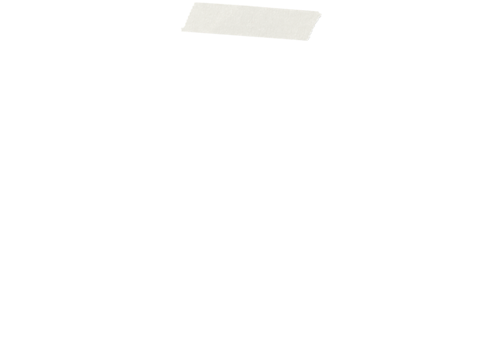 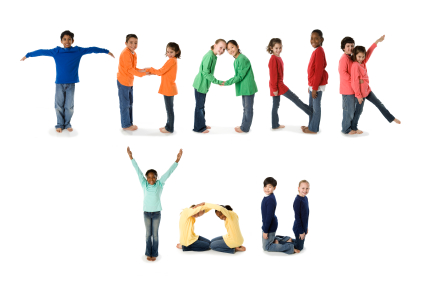 Questions/ preguntas
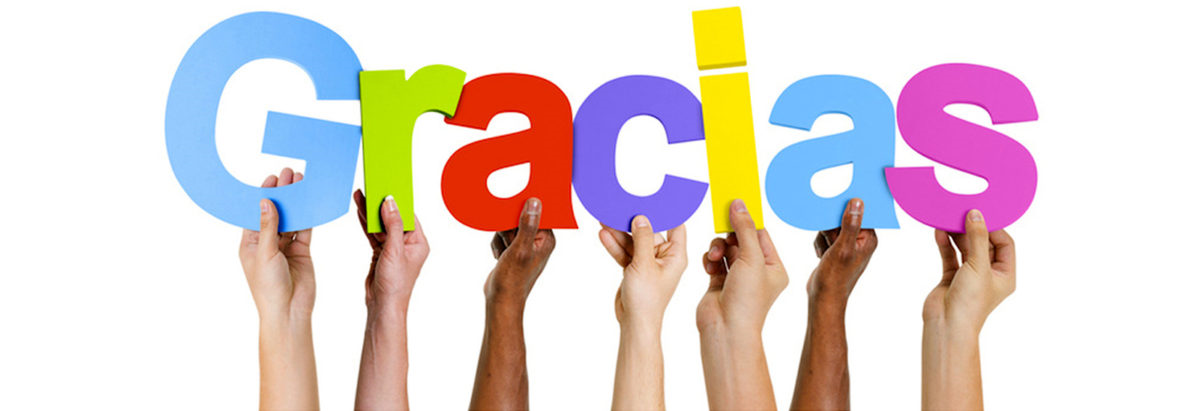 This Photo by Unknown Author is licensed under CC BY-SA-NC